목마른 예배자
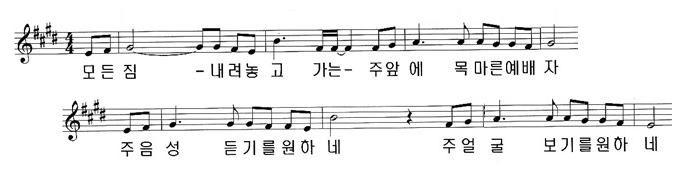 목마른 예배자
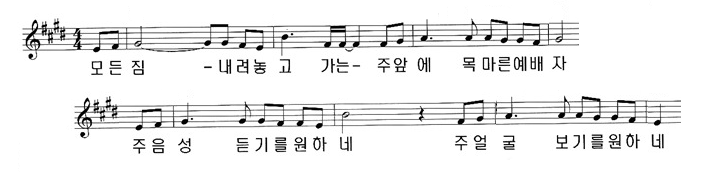 목마른 예배자
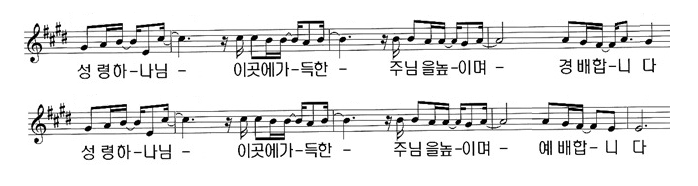